Coordination of National Statistical System – Experience from the Hellenic Statistical System (ELSS)
Christina Pierrakou, Organization, Methodology and International Relations Division, Hellenic Statistical Authority (ELSTAT), c.pierrakou@statistics.gr
Stamatios Theocharis, Statistical Head and Head of Internal Audit Unit of Ministry of Interior, s.theoxaris@ypes.gr
28.6.2018
6
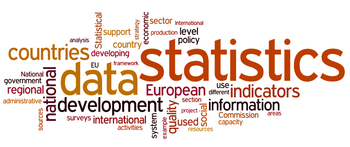 [Speaker Notes: Briefly this presentation covers:
Hellenic Statistical System (ELSS) 
Statement of Principles and Procedures for Certification of ELSS Statistics
Written Evidence Questionnaire for Certification 
Stages in the certification process
Main horizontal requirements]
Legal Framework
Image Source  Eurostat
3
ΕΛΣΤΑΤ,
 πηγή εικόνων: Eurostat, ESS Vision 2020
[Speaker Notes: Οι όροι και οι προϋποθέσεις για την πιστοποίηση καθορίζονται στον Κανονισμό Λειτουργίας και Διαχείρισης της ΕΛΣΤΑΤ.

Στατιστικός Νόμος 3832/2010 
όπως  ισχύει, (Άρθρο 11, παράγραφος 6)]
Coordination of Hellenic Statistical System (ELSS)
The ELSS is composed of ELSTAT and 20 other Agencies 
 8 of these are ONAs responsible for the development, production and dissemination of European Statistics ( 25% of European Statistics produced by ONAs )

ELSTAT coordinates all the activities of the other Agencies in ELSS that concern the development, production and dissemination of the official statistics and certifies as “official” statistics produced by the ELSS Agencies
Image Source  Eurostat ,  ELSTAT
Official Statistics of ELSS
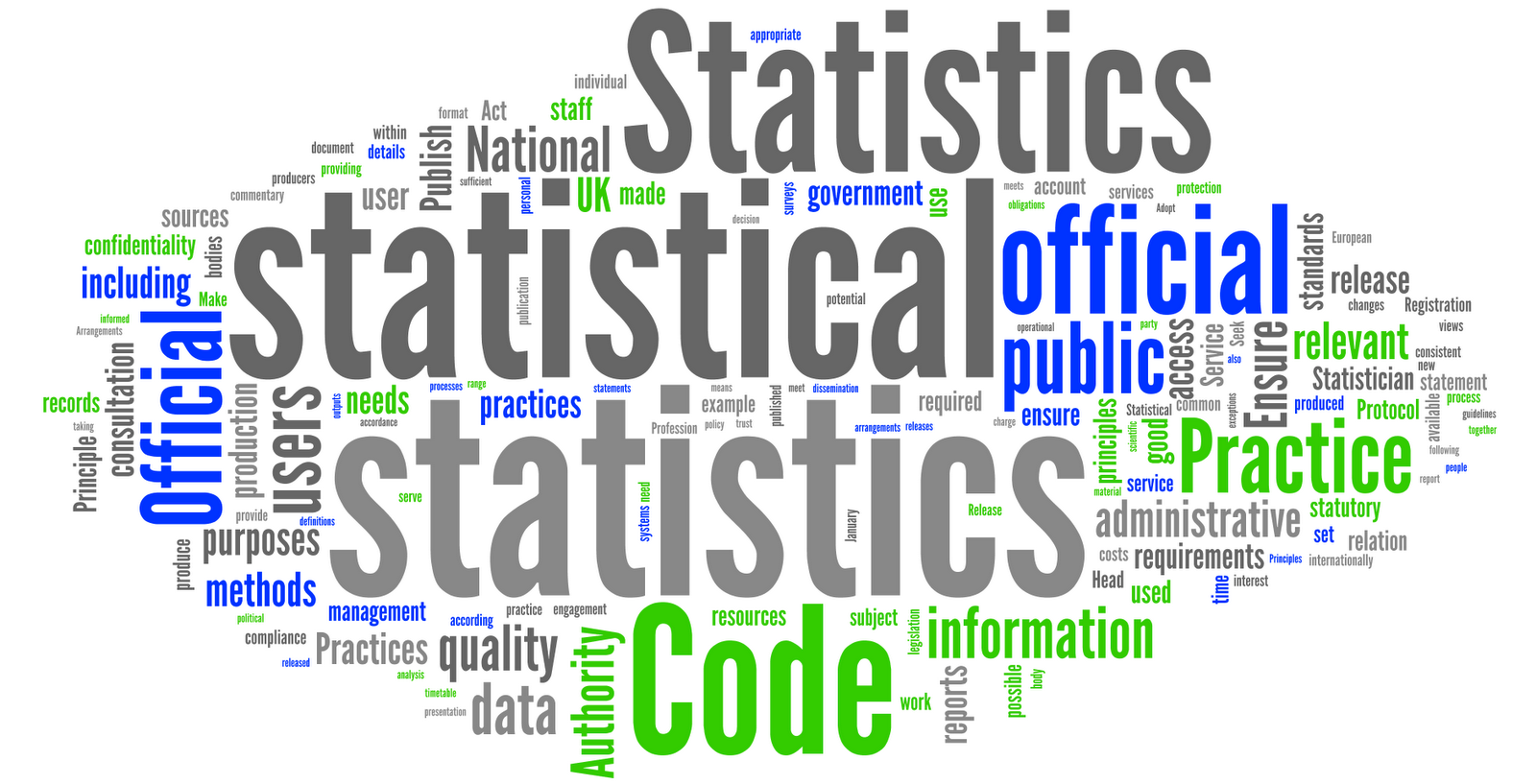 Mechanism and tools for Coordination at ELSS
6
[Speaker Notes: Assessments are carried out in accordance with a published schedule of assessments by quarters, announced annually by ELSTAT. 


 
2. The ELSS agencies fill in the Written Evidence Questionnaire for Certification, which is based on the CoP using a standard template. This questionnaire is included in the basic document used for the certification. 

3. This information is supplemented by Quality Reports and any previously published reviews of the statistics, as well as information submitted by users or other stakeholders

4. Assessments of statistics take, also, account of the correspondence and discussions with the representatives of the agencies who are responsible for the statistics and ELSTAT’s observations in relation to compliance with the requirements of the European Statistics Code of Practice (CoP).]
Certification of Statistics of ELSS
7
[Speaker Notes: Assessments are carried out in accordance with a published schedule of assessments by quarters, announced annually by ELSTAT. 


 
2. The ELSS agencies fill in the Written Evidence Questionnaire for Certification, which is based on the CoP using a standard template. This questionnaire is included in the basic document used for the certification. 

3. This information is supplemented by Quality Reports and any previously published reviews of the statistics, as well as information submitted by users or other stakeholders

4. Assessments of statistics take, also, account of the correspondence and discussions with the representatives of the agencies who are responsible for the statistics and ELSTAT’s observations in relation to compliance with the requirements of the European Statistics Code of Practice (CoP).]
Main horizontal requirements
[Speaker Notes: The improvements actions refer to horizontal requirements concerning the agency as a whole and/or to specific statistics produced by the agency. The Certification report includes a proposed timetable for completion of these actions. It also includes, at the appropriate parts of the report, observations of users and external experts. 


The draft certification report is submitted to the President of ELSTAT. Once the President agrees with its content, the agency is invited to submit written comments on the draft.  The written comments are discussed between the manager of the certification team, the President of ELSTAT and any further experts or independent observers whose contribution in that process is considered useful by the President. The draft report is then revised at the discretion of the President of ELSTAT and finalized. In case of full compliance with the CoP principles, the final report does not include any improvement actions. Otherwise, improvement actions are included along with a time schedule for their completion by the agency. Designation of statistics as “Official Statistics” is only confirmed once specific improvement actions have been completed.]
Guide to the agencies of ELSS for implementation of CoP
Current Results
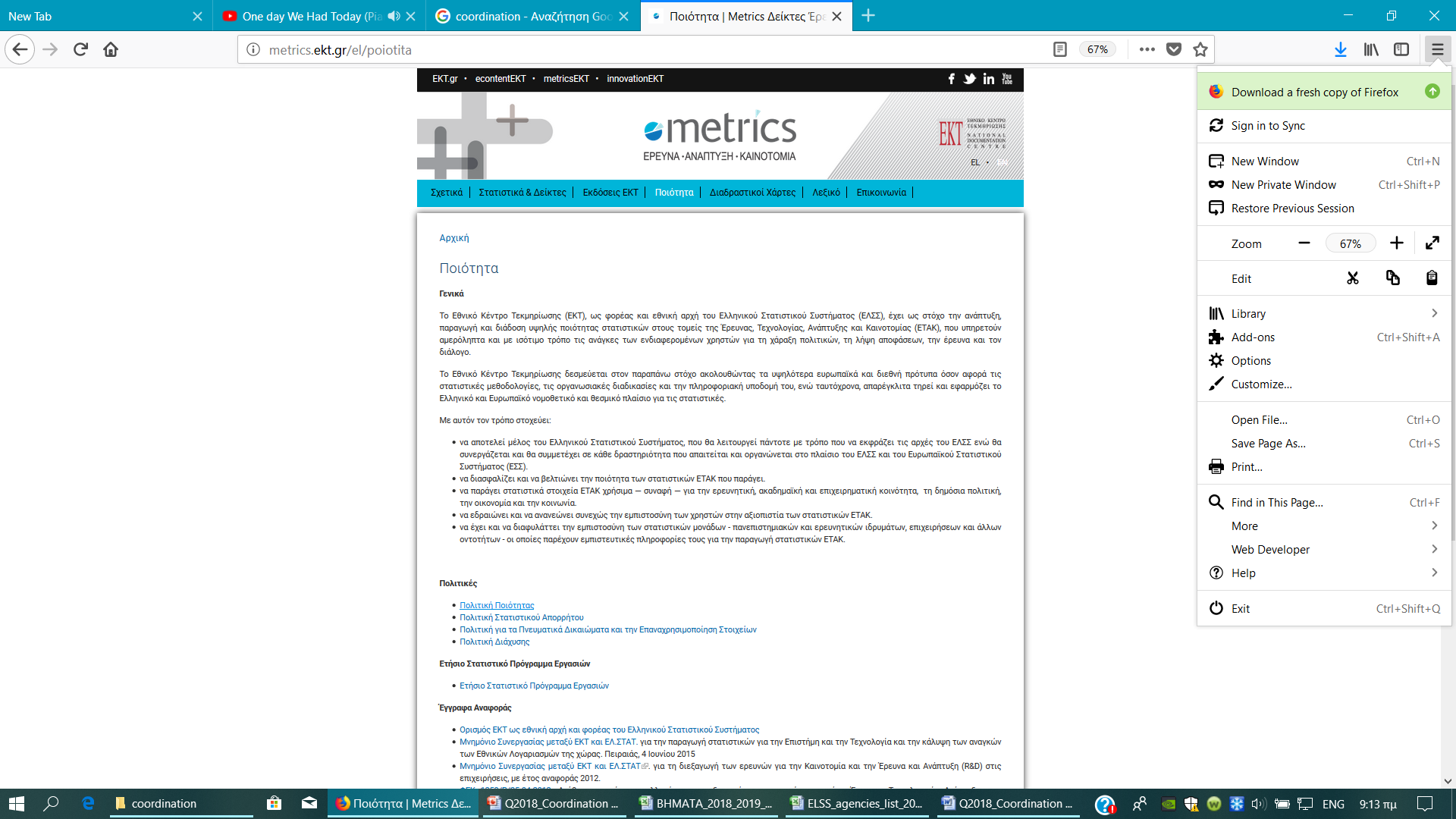 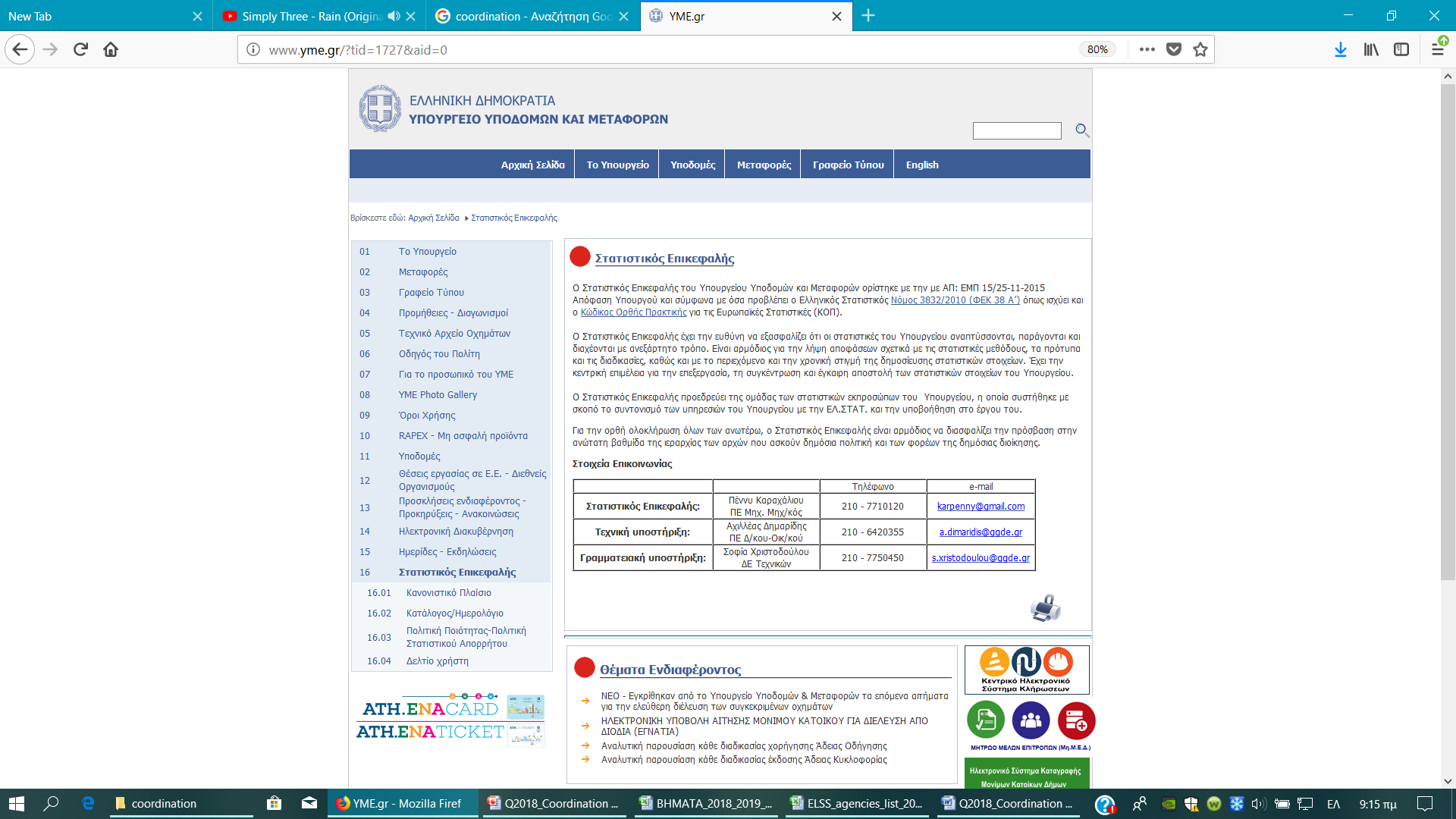 10
ΕΛΣΤΑΤ
[Speaker Notes: Βρίσκεται επαρκώς ψηλά στην ιεραρχία, ώστε να διασφαλίζει πρόσβαση στην ανώτατη βαθμίδα της ιεραρχίας των αρχών που ασκούν δημόσια πολιτική και των φορέων της δημόσιας διοίκησης.
Έχει τα υψηλότερα δυνατά επαγγελματικά προσόντα.
Έχει την ευθύνη να εξασφαλίζει ότι οι στατιστικές του φορέα αναπτύσσονται, παράγονται και διαχέονται με ανεξάρτητο τρόπο.
Είναι ο μόνος αρμόδιος, εντός του φορέα, για τη λήψη αποφάσεων σχετικά με τις στατιστικές μεθόδους, τα πρότυπα και τις διαδικασίες, καθώς και σχετικά με το περιεχόμενο και τη χρονική στιγμή δημοσίευσης στατιστικών στοιχείων]
The Role of Statistical Head for enhancing the quality
11
ΕΛΣΤΑΤ
[Speaker Notes: Βρίσκεται επαρκώς ψηλά στην ιεραρχία, ώστε να διασφαλίζει πρόσβαση στην ανώτατη βαθμίδα της ιεραρχίας των αρχών που ασκούν δημόσια πολιτική και των φορέων της δημόσιας διοίκησης.
Έχει τα υψηλότερα δυνατά επαγγελματικά προσόντα.
Έχει την ευθύνη να εξασφαλίζει ότι οι στατιστικές του φορέα αναπτύσσονται, παράγονται και διαχέονται με ανεξάρτητο τρόπο.
Είναι ο μόνος αρμόδιος, εντός του φορέα, για τη λήψη αποφάσεων σχετικά με τις στατιστικές μεθόδους, τα πρότυπα και τις διαδικασίες, καθώς και σχετικά με το περιεχόμενο και τη χρονική στιγμή δημοσίευσης στατιστικών στοιχείων]
ONA’s Experience – The case of Ministry of Interior
12
ΕΛΣΤΑΤ
[Speaker Notes: Βρίσκεται επαρκώς ψηλά στην ιεραρχία, ώστε να διασφαλίζει πρόσβαση στην ανώτατη βαθμίδα της ιεραρχίας των αρχών που ασκούν δημόσια πολιτική και των φορέων της δημόσιας διοίκησης.
Έχει τα υψηλότερα δυνατά επαγγελματικά προσόντα.
Έχει την ευθύνη να εξασφαλίζει ότι οι στατιστικές του φορέα αναπτύσσονται, παράγονται και διαχέονται με ανεξάρτητο τρόπο.
Είναι ο μόνος αρμόδιος, εντός του φορέα, για τη λήψη αποφάσεων σχετικά με τις στατιστικές μεθόδους, τα πρότυπα και τις διαδικασίες, καθώς και σχετικά με το περιεχόμενο και τη χρονική στιγμή δημοσίευσης στατιστικών στοιχείων]
Coordination of National Statistical System – Experience from the Hellenic Statistical System (ELSS)
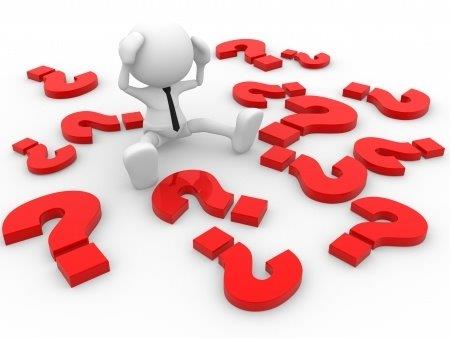 Thank you very much for your attention
Christina Pierrakou, Organization, Methodology and International Relations Division, Hellenic Statistical Authority (ELSTAT), c.pierrakou@statistics.gr
Stamatios Theocharis, Statistical Head and Head of Internal Audit Unit of Ministry of Interior, s.theoxaris@ypes.gr